Small Business Interview Findings
Overview
Interviewed 6 people from small businesses
1 hour interviews
4 parts
1. Background on participant and their recruiting process
2. Brand association activity
3. Benefit Statement Snippets activity
4. Clickable Prototype Test
2
Key Commonalities: Goals and Pain Points
Business Goals
4 out of 6 participants want to reduce their time to hire
5 out of 6 participants want a high number of quality matches

Pain Points
3 out of 6 participants face these challenges when online recruiting:
Attracting talent to apply
Time to hire
Knowing the competitive pay ranges to attract quality people
3
Key Commonalities: Benefit Statements
6 out of 6 participants liked…
Getting my job opportunity in front of the qualified candidates I need
Finding the most qualified candidates
Enabling me to communicate directly with candidates
5 out of 6 participants liked…
Pushing my job posting out to multiple sites automatically
Allowing me to edit my job description as many times as I need
4 out of 6 participants liked…
Ranking and scoring candidate resumes
5 out of 6 participants did not like…
Providing me with free qualified candidate resumes before anyone applies to my job
4
Key Commonalities: Prototype
How does this prototype compare to online recruiting websites you’ve used in the past? 
4 out of 6 rated the prototype as “Good”
How interested would you be in trying this product when it is fully designed?
3 out of 6 were Interested
2 out of 6 were Extremely Interested
Top liked features include:
3 out of 6 liked the Get Started button
3 out of 6 liked the Rated Candidates
2 out of 6 liked the ability to Contact Candidates
5
Key Findings for Prototype
Homepage
Price is important to know right from the start
Knowledge of my industry; people want to know if you have people in my industry (entry point opportunity)
Need quick, easy to read description of CandidateConnect process on homepage
Matches
Saving/Deleting candidates is unclear for some
Add email to each candidate; little to no batch emailing
Connect/Contact not clear; not clear to select
Missing the “How would you like to connect in flow”
Products page
Not everyone got the way this page functions; want pricing on this page
Price packages should go from lowest to highest
Logged in
Performance report needs to be more clear (include strong visuals)
Task List should be renamed like “Need More Help? 
Many wanted tasks in left navigation and way to read page quicker
Add Hire/Didn’t Hire button
How to boost my performance with descriptions vs. product names.
6
Interview Participants
Jackie from Predictive Index
Top Goals:
Quality candidates
Reduced time to hire
Ability to reach passive candidates
Pain Points/Challenges:
Number of inexperienced applicants applying
Time to Hire
Sorting and Ranking Candidates to interview
Attracting talent to apply
Online recruitment use:
Glassdoor
VentureFizz
The Muse
LinkedIn
Company Website
Social Media
Role: VP of People Operations

60 Employees
Located in Westwood, MA
Technology Company
8
Jackie from Predictive Index
Quality means they meet all my needs/ experience matches.
Pipeline: 10 good matches for 8 phone screens to bring in 4 for on-site interviews with goal of 1-2 for final rounds. 

Strives time to hire within 4 weeks
Main goal” Don’t waste my time”
Likes “Time-saving” features BUT wants to do the pre-screening / interviewing herself. “That part is my job”
9
Jackie from Predictive Index: Brand Association
Brand Association
Monster – “Waste of my time”
Indeed – “Broad based applicants”
Glassdoor – “employer reviews”
Ziprecruiter – “never used it”
Careerbuilder – “waste of my time”
LinkedIn – “Highly valuable. Don’t know what we would do without it”
Dice – “technical hiring”
10
Jackie from Predictive Index: Benefit Snippets
Preferred Benefit Statements
Pushing my job posting out to multiple sites automatically – “saves time”
Allowing me to edit my job description as many times as I would like – “may want to change it after we start interviewing”
Getting my job opportunity in front of the qualified candidates I need
Enabling me to communicate directly with candidates
Finding the most qualified candidates – “saves time”
Ranking and scoring candidate resumes – “time saver”
11
Prototype Experience
How does this prototype compare to online recruiting websites you’ve used in the past?
Average
Which of the features from the prototype did you like the most?
Logged in Homepage
How interested would you be in trying this product when it is fully designed?
Interested
12
Comments on Prototype Experience
Homepage
“How much does this cost?” Wants to know cost first 
“Where are you getting your candidates? Are you scraping the internet (low quality). Wants to know where the candidates are sourced. How is better or different than Linked in?
Wouldn’t post a job until she knows how the process works
Guaranteed group of candidates?
Does this site save her time? Is it worth her time?
Products Page.
 Wasn’t clear that the top part changed with the bottom part. Wanted to see pricing on this page.
Candidates Page
Unclear that you can save candidates
Logged in homepage
Wants color wheel or chart so you can immediately see how you’re doing
Wants her tasks on the left-hand navigation (Open positions) so she can focus on how process is performing (# of Views/Applies)
# of people at each stage in the process. (Add a Hire / Didn’t Hire to the open position
Wants to see position and then candidates by position
Optimization page
Wouldn’t want to enter data to update system unless there was a reward
Other
Interested in receiving a pipeline of candidates
13
Dan from Sudbury Coffee Works
Top Goals:
Reduced time to hire
High number of quality matches
Pain Points/Challenges:
Competing with larger companies to hire
Using social media to recruit
Knowing the competitive pay ranges to attract quality people
Offering competitive benefits
Wants to know who he is reaching
Online recruitment use:
Craigslist
Monster
State Department
Role: Owner

11-25 Employees
Located in Sudbury, MA
Coffee Shop
14
Dan from Sudbury Coffee Works
“Hiring is a real chore – takes longer to hire than to train and only get 2 weeks notice if you are lucky. Most time same day”

“I scurry to find someone quickly” 
10 applies is a good amount for me. 
Like the idea of having a pipeline of people with auto search and be able to go right to my list for “café server” so I can get started right away”

“location is key, want to be able to set X miles radius”.. Why can’t I pinpoint location on Monster? I’m in Metro West not North Boston?.. Location is not satisfactory on Monster. 

“want to be able to see who I am reaching, how many, where they are coming from”
Would I continue to use those sources? Am I wasting my time/dime.”

“Hyper-targeted is a good thing”

Control is important to me, don’t take out of my control things I want to do, wouldn’t want to pay for those things”

“Employer branding sounds like it is for a big company; cookie cutter sounding”  I want to show I’m unique, standout out, a good place to work.”
Role: Owner

11-25 Employees
Located in Sudbury, MA
Coffee Shop
15
Dan from Sudbury Coffee Works Continued
Brand Association
Monster – “job recruiting company” “Yes they are that big”
Indeed – no word
ZipRecruiter – “another recruiting company, newer company”
CareerBuilder – “guessing it’s another job finding company”
Glassdoor – “office building”
LinkedIn – “definitely heard of them. Huge company”
Dice – never heard of them
16
Dan from Sudbury Coffee Works: Benefit Snippets
Preferred Benefit Statements
1. Pushing my job posting out to multiple sites automatically
2. Helping me promote my jobs on social media
3. Enabling me to communicate directly with candidates
Getting my job opportunity in front of the qualified candidates I need
Finding me the most qualified candidates
Helping me write better job descriptions
Providing me with free qualified candidate resumes before anyone applies to my jobs
17
Prototype Experience
How does this prototype compare to online recruiting websites you’ve used in the past?
Good
Which of the features from the prototype did you like the most?
Get started button
Post Jobs button
How interested would you be in trying this product when it is fully designed?
Extremely Interested
18
Comments on Prototype Experience
Homepage
Too crowded, too much going on
Candidates Page
Gives a good quick picture of candidates
Logged in homepage
Wants how is job is doing to be the first thing he sees
Optimization page
Thinks demographic reach could be a separate page
Other
Likes idea of having a auto-search so he can have “always be on” recruiting and have people ready to go when someone quits unexpectedly
19
Wendy from Precision Coating
Top Goals:
Quality candidates
Number of qualified candidates
Job posting reaches a diverse group of people
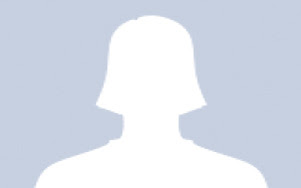 Pain Points/Challenges:
Integrated systems with ATS
Role: HR Generalist

101-250 Employees
Located in Boston, MA
Manufacture Company
Online recruitment use:
Monster
LinkedIn
Indeed
20
Wendy from Precision Coating
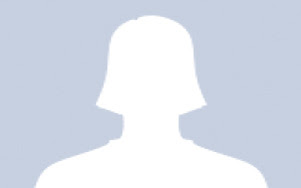 Bring candidates to the table that meet my qualifications:

Volume/as many as possible
Diverse population
Capture a group of qualified people with a diverse background (Critical to Quality)

Quick, Simple, all-in-one resonated
Compensation – would never use glassdoor for salary – “what goes into their data? Not trusted nor professional”

“Don’t add time to the process” Big negative
Not a big fan of Facebook/twitter. Cynical until we explained it.  Liked idea of automatically showing up in feed and being targeted
Liked the words “Efficient and Flexible”
Liked communicating within the system
“Liked always having candidates at my disposal”

I set my budget ; like to know if I did a good job . See top rated candidates within the open position.
Liked idea of webinars as being part of subscription
Didn’t think mock was “professional enough”
“Outsource” is not a negative term
Passive is clearly understodd
Role: HR Generalist

101-250 Employees
Located in Boston, MA
Manufacture Company

Professional
Conservative
Wouldn’t try social without a free trial first
21
Wendy from Precision Coating: Brand Association
Brand Association
Monster – “Best in class”
Indeed – “helpful”
Glassdoor - “Don’t like” “So much negativity”
ZipRecruiter – “Don’t use, don’t know”
Career Builder – “Second best in class”
LinkedIn – “great new tool, up and coming”
Dice – “IT”
22
Wendy from Precision Coating: Benefit Snippets
Preferred Benefit Statements
Ranking and scoring candidates – efficient
Creating a branded career webpage – for the future
Helping strengthen employer brand – for the future
23
Comments on Prototype Experience
Wants to know cost
One time pay or subscription?
Matches
Too crowded, expanded more, still too crowded. Like pictures of faces.
Logged in Homepage
Wants to see top rated candidates quickly; put results on top
Spreadsheet of when applicant applied, candidate, criteria, ability to forward info to manager
Optimization page
Confused about graphs and what each graphic was showing
Would use it if it was more enticing to click on 
Products and pricing page
Confused by arrows and ability to click tabs
Other
Would click on webinars on the side as long as they are quick
Skeptical of recruiting through social media
Understands passive recruiting
24
Beth from Read to a Child
Top Goals:
High number of quality matches
Reduced time to hire
Ability to connect with candidates via email
Pain Points/Challenges:
Financially limited to where they advertise
Don’t always get a good pool of applicants
Time to sort through resumes then phone screen
Sorting and Ranking Candidates to interview
Attracting talent to apply
Knowing the competitive pay ranges to attract quality people
Time to Hire
Role: Finance

26-50 Employees
Located in Wellesley, MA
Non-profit Organization
Online recruitment use:
Monster
Idealist
25
Beth from Read to a Child
25-30% Turnover

20-30 “real” responses is good
“real” = resume and a cover letter that shows they read the job descriptions. 
10 Real so you might phone screen or share with a colleague
3 first round in person
2 for final rounds

Not real, not within my location
Not open to move to work for me
Clearly not qualified; blanket applies
Weeding through 30 is time consuming –a lot go go through. Likes ideas of filters – only show me people who meet these criteria such as location, skills, salary.
“willing to relocate, salary”
Time to hire key so willing to sacrifice quality 
1 week to screen
All consuming when someone leaves, it becomes the priority – 

“Is the pool of candidates you offer worth while?
Is it a lot of work? Am I getting the bang for my buck? 
“I make the choices about where to spend my time in the process”
Hasn’t seen good results on Facebook/Twitter. 

“Candidate Connect = “we’ll help you hire people
Learn more “ I’m going to take up your time but if you read me, you’ll quickly understand what we offer and how we might help you?

Description “ Yes, everything I want so how much does it cost?
Industry – is this specific to my industry? Show me you have experience in my industry?  Do you cater to me?  If you have candidates by industry, it would say, yes, you really do cater to me”
Show a range of prices as low as…
Select the job description that most closely fits the job you are hiring for
Select those candidates you like and click next.
Role: Finance

26-50 Employees
Located in Wellesley, MA
Non-profit Organization
26
Beth from Read to a Child: Brand Association
Brand Association
Monster – “looks scary”
Indeed – “wouldn’t know”
Glassdoor – “for women trying to move on”
ZipRecruiter – “helpful online hirer”
CareerBuilder – “might think its helpful hirer or a way to get ahead”
LinkedIn – “just like the logo LinkedIn has”
Dice – “food”
27
Beth from Read to a Child: Benefit Snippets
Preferred Benefit Statements
Providing me with free qualified resumes – saves time
Pushing my job posting out to multiple sites automatically – would provide a bunch of good candidates
Getting my job opportunity in front of qualified candidates
Enabling me to communicate directly with candidates – “Learn a lot through the way a candidate responds”
Finding me the most qualified candidates
Ranking and scoring candidate resumes
28
Prototype Experience
How does this prototype compare to online recruiting websites you’ve used in the past?
Good
Which of the features from the prototype did you like the most?
Get started button
Rated candidates
Ability to contact candidates
Ability to save candidates
How interested would you be in trying this product when it is fully designed?
Interested
29
Comments on Prototype Experience
Homepage
Wants to know pricing sooner
“Prices as low as…”
Prove that it is worth her time to use
There’s a lot to read but she likes the content
Would like bubbles that bring you to another page to explain
Products and Pricing page
Wants pricing to be big
Specify price range of products to start
Logged in homepage
Task List is weird – should say “Need more help?”
Optimization page
Not interested
30
Natalie from Andrew G. Gordon
Top Goals:
High number of quality matches
Ability to reach passive candidates
High number of applies
Pain Points/Challenges:
Time to Hire
Effectively communicating with candidates
Attracting talent to apply
Online recruitment use:
LinkedIn
Indeed
Monster
ZipRecruiter
Role: Manager

11-25 Employees
Located in Norwell, MA
Insurance Company
31
Natalie from Andrew G. Gordon: Brand Association
Brand Association
Monster – “job posting”
Indeed – “online app”
LinkedIn – “business profile”
The muse – don’t know
Glassdoor – don’t know
Dice – don’t know
CareerBuilder – “resume”
32
Natalie from Andrew G. Gordon: Benefit Snippets
Preferred Benefit Statements
Enabling me to communicate directly with candidates
Getting my job opportunity in front of qualified candidates
Finding the most qualified candidates
Providing me with recruiting best practices, tips, industry trends, etc.
Allowing me to edit my job description as many times as I would like
33
Prototype Experience
How does this prototype compare to online recruiting websites you’ve used in the past?
Good
Which of the features from the prototype did you like the most?
Get started button
Rated candidates
Ability to contact candidates
My performance report
Optimization option
How interested would you be in trying this product when it is fully designed?
Interested
34
Comments on Prototype Experience
Homepage
Likes the Get Started button
Would look at Customer Success Stories
Pricing Page 
Flip so that the best option is on the far right
Price should auto-calculate in packages
Logged in homepage
Likes performance report
Matched Candidates
Prefers it to say Contact rather than Connect in candidate box
Liked the extension to view experience
Wants to know if she’s paying for a subscription or just one candidate
Interested in passive candidates, but wants it to be obvious that they are passive (include most recent active time in profile)
Job Posting
Additional filter options
Prefer to use their own job description
Likes to select one when offered but wants ability to edit as often as possible (Liked it when knew it was connected to salary in back-end)
35
Anne from Trinity Boston Foundation
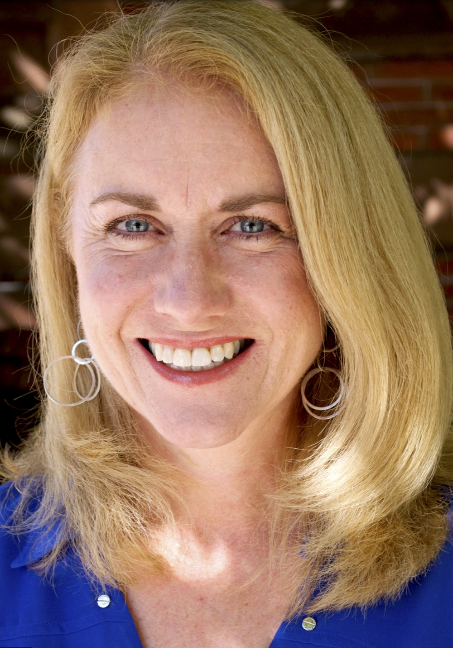 Top Goals:
Reduced time to hire
High number of applies
High number of quality matches
Pain Points/Challenges:
Hard to find balance between too many resumes and not enough
Salary expectations of candidates
Screening out unqualified candidates
Online recruitment use:
Idealist
Indeed
Role: Director of Finance, Operations, and HR

11-25 Employees
Located in Boston, MA
Non-profit Organization
36
Anne from Trinity Boston Foundation: Brand Association
Brand Association
Monster – “seems less targeted to non-profits”
CareerBuilder – don’t know
The Muse – don’t know
Glassdoor – don’t know
LinkedIn – “too expensive”
Indeed – “used it, liked it, free”
ZipRecruiter – “saw some bad reviews”
37
Anne from Trinity Boston Foundation: Benefit Snippets
Preferred Benefit Statements
Providing free qualified resumes before anyone applies to my job
Allowing me to edit my job description as many times as I would like
Helping me promote my jobs on social media
Enabling me to communicate directly with candidates
Finding me the most qualified candidates
Ranking and scoring candidate resumes
38
Prototype Experience
How does this prototype compare to online recruiting websites you’ve used in the past?
Good
Which of the features from the prototype did you like the most?
Rated candidates
How interested would you be in trying this product when it is fully designed?
Extremely Interested
39
Comments on Prototype Experience
Homepage
Candidate Connect seems like its for seekers not employers
Clicked learn more
Only wants top candidates
Pricing/Products Page 
Thought that all of the tabs were actions of the product, not different products
Matched Candidates
Confused about function of Stars and X’s
Logged-in Homepage
Wants top rated candidates and interested candidates to merge
40
Prototype Comments continued
Optimization page – what she would want to see
Needs to be more clear
Possibly include free trial
41
Thank You